科学实验教育课件
小学幼儿园中学实践课程
实验研究数据结果总概
1.在游戏中学习知识，在实验中收获乐趣。希望同学们能够喜欢，在玩的过程中体验知识的魅力和学习的乐趣！

2.在游戏中学习知识，在实验中收获乐趣。希望同学们能够喜欢，在玩的过程中体验知识的魅力和学习的乐趣！

3.在游戏中学习知识，在实验中收获乐趣。希望同学们能够喜欢，在玩的过程中体验知识的魅力和学习的乐趣！
灵感来源
点击此处输入
您的文字信息内容
点击此处输入
您的文字信息内容
点击此处输入
您的文字信息内容
第一滴试剂 – 输入文字信息
点击此处输入描述文字信息
第二滴试剂 – 输入文字信息
点击此处输入描述文字信息
第三滴试剂 – 输入文字信息
点击此处输入描述文字信息
第四滴试剂 – 输入文字信息
点击此处输入描述文字信息
检验结果展示
第一滴试剂 – 输入文字信息
点击此处输入描述文字信息
第一滴试剂 – 输入文字信息
点击此处输入描述文字信息
第一滴试剂 – 输入文字信息
点击此处输入描述文字信息
第一滴试剂 – 输入文字信息
点击此处输入描述文字信息
主要成分构成
在游戏中学习知识在实验中收获乐趣
希望同学们能够喜欢在玩的过程中体验知识的魅力和学习的乐趣
数据对比结果展示
希望同学们能够喜欢在玩的过程中体验知识的魅力和学习的乐趣
希望同学们能够喜欢在玩的过程中体验知识的魅力和学习的乐趣
希望同学们能够喜欢在玩的过程中体验知识的魅力和学习的乐趣
在游戏中学习知识在实验中收获乐趣。
希望同学们能够喜欢在玩的过程中体验知识的魅力和学习的乐趣。
关键词一
关键词二
关键词三
关键词四
关键词六
关键词五
杰出贡献研究展示
研究中的重大发现
在游戏中学习知识在实验中收获乐趣
实验详细操作步骤
步骤1:
步骤2:
步骤3:
步骤4:
在游戏中学习知识在实验中收获乐趣
在游戏中学习知识在实验中收获乐趣
在游戏中学习知识在实验中收获乐趣
在游戏中学习知识在实验中收获乐趣
最初的想法
在游戏中学习知识在实验中收获乐趣
希望同学们能够喜欢在玩的过程中体验知识的魅力和学习的乐趣
点击输入关键词
DNA构成
节点
节点
在玩的过程中体验知识的魅力和学习的乐趣在玩的过程中体验吧
在玩的过程中体验知识的魅力和学习的乐趣在玩的过程中体验吧
节点
节点
在玩的过程中体验知识的魅力和学习的乐趣在玩的过程中体验吧
在玩的过程中体验知识的魅力和学习的乐趣在玩的过程中体验吧
节点
节点
在玩的过程中体验知识的魅力和学习的乐趣在玩的过程中体验吧
在玩的过程中体验知识的魅力和学习的乐趣在玩的过程中体验吧
节点
节点
在玩的过程中体验知识的魅力和学习的乐趣在玩的过程中体验吧
在玩的过程中体验知识的魅力和学习的乐趣在玩的过程中体验吧
实验结果数据可视化研究
点击此处输入文字信息
点击此处输入文字信息
点击此处输入文字信息
点击此处输入文字信息
教科书中的理论
1.在游戏中学习知识，在实验中收获乐趣。希望同学们能够喜欢，在玩的过程中体验知识的魅力和学习的乐趣！

2.在游戏中学习知识，在实验中收获乐趣。希望同学们能够喜欢，在玩的过程中体验知识的魅力和学习的乐趣！

3.在游戏中学习知识，在实验中收获乐趣。希望同学们能够喜欢，在玩的过程中体验知识的魅力和学习的乐趣！
在游戏中学习知识在实验中收获乐趣
希望同学们能够喜欢在玩的过程中体验知识的魅力和学习的乐趣！
在游戏中学习知识在实验中收获乐趣希望同学们能够喜欢在玩的过程中体验知识的魅力和学习的乐趣！
最初的研究结果 
点击此处输入结果相关描述信息
在游戏中学习知识在实验中收获乐趣
希望同学们能够喜欢在玩的过程中体验知识的魅力和学习的乐趣！
研究结果笔记
1- 笔记文字信息
2-笔记文字信息
3-笔记文字信息
4-笔记文字信息
第二步研究结果 
点击此处输入结果相关描述信息
第三步研究结果 
点击此处输入结果相关描述信息
研究结果笔记
1-笔记文字信息
2-笔记文字信息
3-笔记文字信息
4-笔记文字信息
研究结果笔记
1-笔记文字信息
2-笔记文字信息
3-笔记文字信息
4-笔记文字信息
第四步研究结果 
点击此处输入结果相关描述信息
研究结果笔记
研究结果笔记
研究结果笔记
研究结果笔记
笔记文字信息
笔记文字信息
笔记文字信息
笔记文字信息
笔记文字信息
笔记文字信息
笔记文字信息
笔记文字信息
笔记文字信息
笔记文字信息
笔记文字信息
笔记文字信息
笔记文字信息
笔记文字信息
笔记文字信息
笔记文字信息
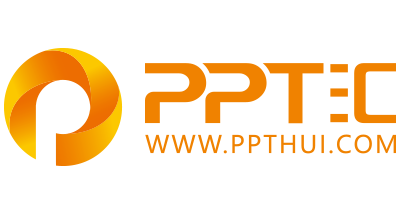 上万精品PPT模板全部免费下载
PPT汇    www.ppthui.com
PPT模板下载：www.ppthui.com/muban/            行业PPT模板：www.ppthui.com/hangye/
工作PPT模板：www.ppthui.com/gongzuo/         节日PPT模板：www.ppthui.com/jieri/
PPT背景图片： www.ppthui.com/beijing/            PPT课件模板：www.ppthui.com/kejian/
[Speaker Notes: 模板来自于 https://www.ppthui.com    【PPT汇】]